Deepwater JOA Revisions Update
Post Macondo Re-look
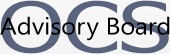 Disclaimer
The information provided in this presentation is for informational purposes only and is not intended as a substitute for legal advice. Its applicability may depend on the facts of a particular situation.  Use of the information or any portion or variation thereof shall be at the sole discretion, risk and liability of the user parties.  The Outer Continental Shelf Advisory Board disclaims any and all interests or liability whatsoever for loss or damages that may result from use of the model form or portions or variations thereof.  Furthermore, the information provided in this presentation does not necessarily reflect the views of Anadarko Petroleum Corporation, nor do they constitute or imply Anadarko Petroleum Corporation’s endorsement, sponsorship, or recommendation of any such information.  Anadarko Petroleum Corporation disclaims any and all interests or liability whatsoever for loss or damages that may result from use of the information provided herein.
Participating Companies
Anadarko
Apache
BP
BHPB 
Calypso
Chevron
ConocoPhillips
Deep Gulf
ExxonMobil
Hess
McMoRan (PXP)
Nexen
Noble
Shell
Statoil
Woodside
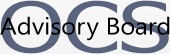 Key Provisions Reviewed and Revised
Definitions
Well Planning
Article 2.68 (Well Plan)
Article 5.7 (Information to Participating Parties)
Articles 10.1.1/11.1.1/13.1.1 (Revision of Well Plan)
Articles 10.1.2/11.1.2/13.1.2 (Automatic Revision of Well Plan)
Articles 10.1.4/11.1.4/13.1.4 (AFE Overruns & Substitute Well)
Article 22 (Liabilities)
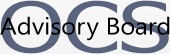 Key Provisions Reviewed and Revised
Article 24 (Transfer of Interest)
Article 4 (Selection of Operator)
Article 5 (Rights and Duties of Operator)
Exhibit “B” (Insurance)
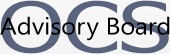 Definitions
Claim
Competitive Contract
Costs
DOI
Gross Negligence
Package Sale
Regardless of Fault
Senior Supervisory Personnel
Transfer of Interest
Transfer Notice
Well Plan
Willful Misconduct
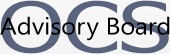 Key Provisions UpdatedWell Planning
Includes WCD, Basis of Well Design and Well Containment System as information to be provided to Participating Parties
Provides for Pre-Exploratory Well AFE Meeting:
Intended to communicate preliminary well design, rig selection/type and timing, a total estimated depth, Objective Depth criteria, surface and bottom hole location(s), and zone(s) of interest
Also Applies to Appraisal Drilling 

Addresses Automatic Revisions to the Well Plan Pre- and Post-Well Commencement
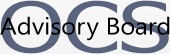 Article 22
With respect to Liability, provides options to either:
Limit Operator’s financial exposure in the case of Gross Negligence/Willful Misconduct
All Participating Party’s liable for proportionate share up to a certain dollar amount (“Cap”) regardless of gross negligence/willful misconduct
All amounts in excess of the Cap are borne by a Party only to the extent caused by their gross negligence/willful misconduct
OR
Make Party that is Grossly Negligent solely responsible with unlimited liability
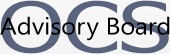 Article 22
Includes Optional Definition of Senior Supervisory Personnel in Connection with Gross Negligence/ Willful Misconduct
Similar to AIPN Model Form JOA definition

All Participating Parties must reimburse Operator for their proportionate share of costs and expenses until a final determination of Gross Negligence/Willful Misconduct is made
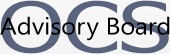 Article 24
Transfer of Interest provision 
Optional provisions for post-transfer liability:
Transferor remains liable for the obligations of its       Transferee after the effective date of the transfer; 

Transferor is not responsible for the obligations of its transferee if transferee is a “financially capable” party, as defined in Article 24, at the time of the Transfer Notice; OR

Transferor is not responsible for obligations of the Transferee beyond the effective date of the transfer.
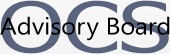 Article 24
Preferential Right to Purchase provision
Clarifies right only extends to the property in the Contract Area, including if part of Package Sale
Sets forth procedure if one or more, but not all, of the non-transferring parties exercise their preferential right:
Short additional period for exercising parties to determine the sharing of the Working Interest offered.
If exercising parties fail to make such determination with respect to the entire Working Interest offered, the elections are deemed withdrawn.
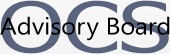 Article 4
Operator, as a Non-Participating Party, cannot be required to conduct the Non-Consent Operation unless:
Drilling rig is on location and Operator non-consents to supplemental AFE or after reaching Objective Depth; or
Conducted on a Development System operated by Operator.
Removal of Operator upon assignment 
Successor Operator must meet the threshold Working Interest used as the basis for the removal Vote of the outgoing Operator.
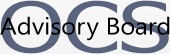 Article 5
Workmanlike Conduct
Operator’s liability is subject to Article 22.5
Responsibilities of Operator refined
Demonstrate well containment capability
During an Emergency Response
Operator must report details of event and response measures (and/or plans) to Non-Operators within a certain time period
Operator must provide Non-Operators with non-binding cost estimates of response Costs.
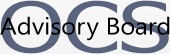 Exhibit “B” - Insurance
The insurance exhibit does not modify the agreed responsibilities and division of liabilities in the body of the JOA
Similar structure to AIPN International Model Form JOA
Balance: 
Protecting the Operator and Partners
Allow Partners the freedom to make insurance decisions based on their own risk philosophies
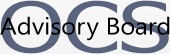 Exhibit “B” – Insurance
Operator provided coverage: 	
Insurance required by law
Worker’s Compensation and related coverages
Other insurance as voted on by Partners
Construction All Risk
Cargo
Partners can “opt out” of Operator provided coverage if they have acceptable alternative coverage
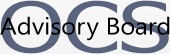 Exhibit “B” - Insurance
Partner required coverage:
Operator’s Extra Expense
Third Party Liability
Limits may be modified by vote
Options:
“Real” Insurance
Self-Insurance (meaning no insurance)
Captive Insurance
Minimum financial tests must be met
Parent Company may be used if limited PG is provided
Optional Provision: Net Worth Test
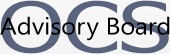 Exhibit “B” - Insurance
Partner Insurance must include:
Waiver of Subrogation
30 Day notice of cancellation
Primary
Minimum financial/credit rating
Subject to vote of non-failing partners, if a partner does not obtain proper insurance, the Operator may obtain the insurance and charge that partner
Optional Provision:  Monitor Contractor insurance
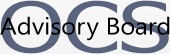 Forward Plan
Substantially Complete with Major Revisions to Articles
Need to Finalize Revisions to
Article 6 (Expenditures and Annual Operating Plan) 
Exhibit “K” (Health, Safety, Environment) 
Summer 2014-Adoption of Revised DW JOA (inclusive of all Exhibits)
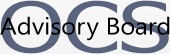